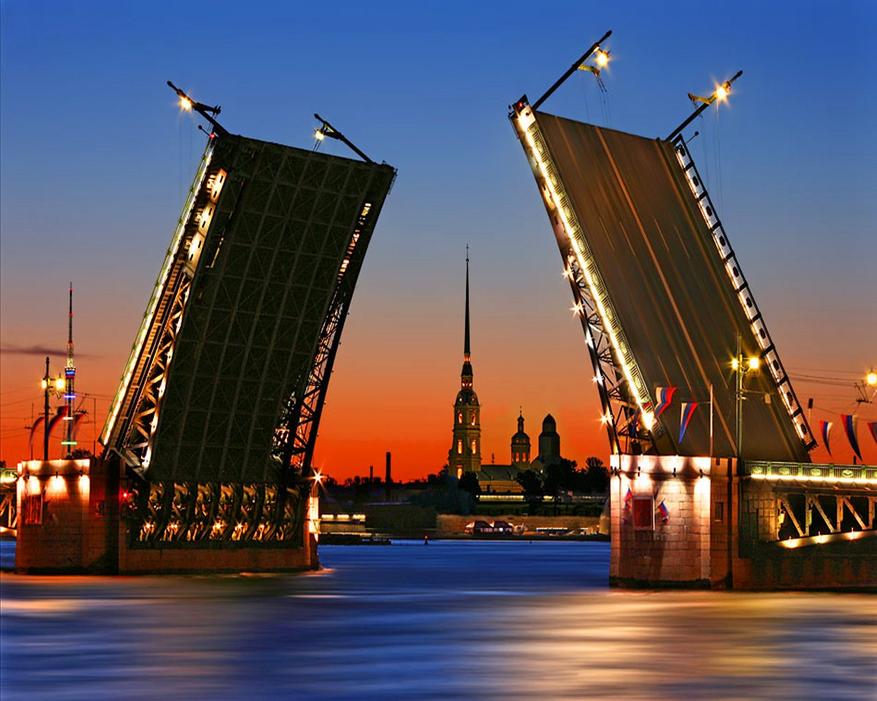 Прогулка по Санкт-Петербургу с героем повести А.Линдгрен Карлсоном, который живет на крыше.
Презентацию подготовила 
воспитатель ГБДОУ 38 
Павлова Ю.С.
Всем здравствуйте! Вы меня узнали? 
        Это же я – Карлсон, мужчина в самом расцвете 
сил. Сегодня мы с вами прогуляемся по вашему 
городу, прогуляемся по крышам, пошалим 
и поедим сладкого.
Для начала мы с вами погуляем по городу. Но скажу
 вам честно, гулять по крышам это опасно. Это я
 могу летать, у меня есть пропеллер. А вам я 
предлагаю прогуляться по крышам города в 
миниатюре, расположенный в Александровском парке.
Следуйте карте и мы с вами там встретимся)
Карта, как добраться до Мини-города
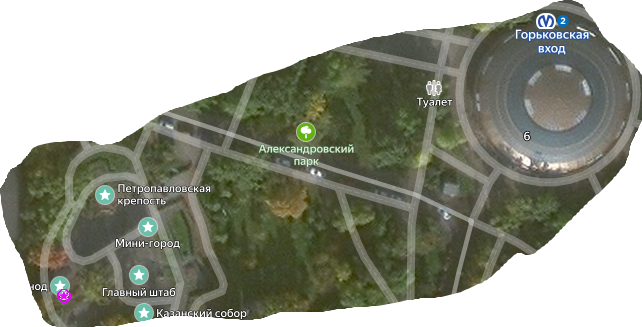 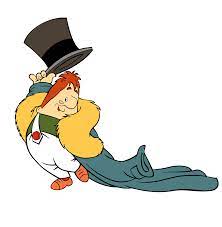 Чтобы добраться до Мини – города — доехать 
на метро и выйти на станции «горьковская» синей ветки. 
Через парк также пролегает путь к Петропавловской крепости и Зоопарку. 
наземным транспортом, около парка останавливаются трамваи № 6 и 40.
 Выйти следует на одноименной с метро остановке «Станция метро «Горьковская».
Открыт с 9:00 до 22:00. Зимой композиция не работает из-за 
трудностей по ручной уборке снега.
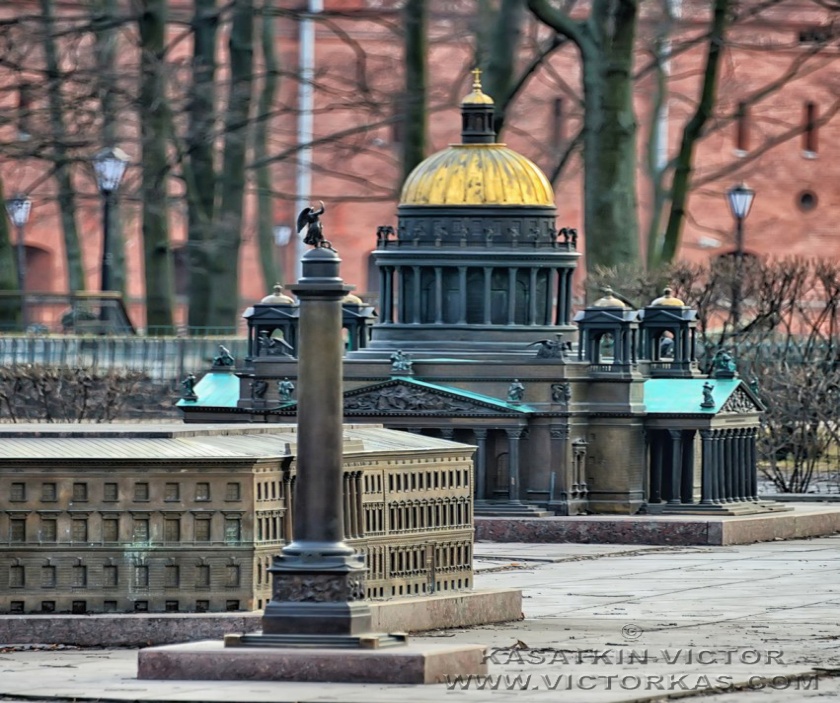 А вот и сам
 Мини- Город
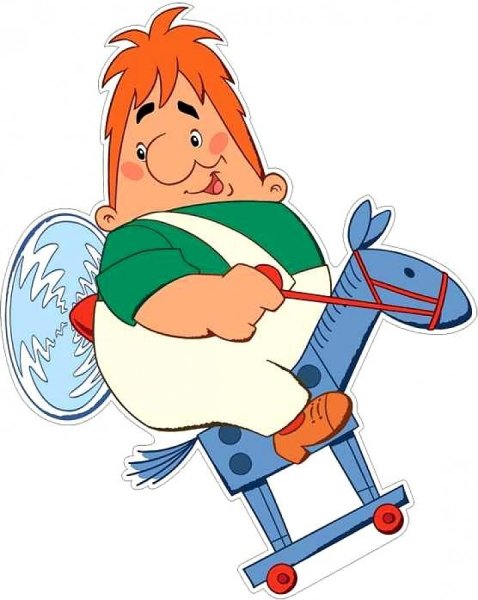 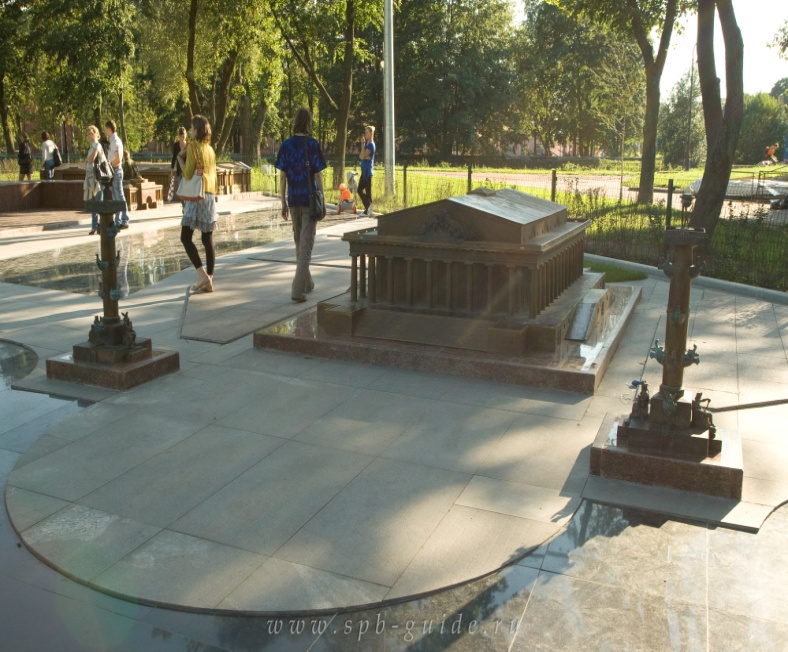 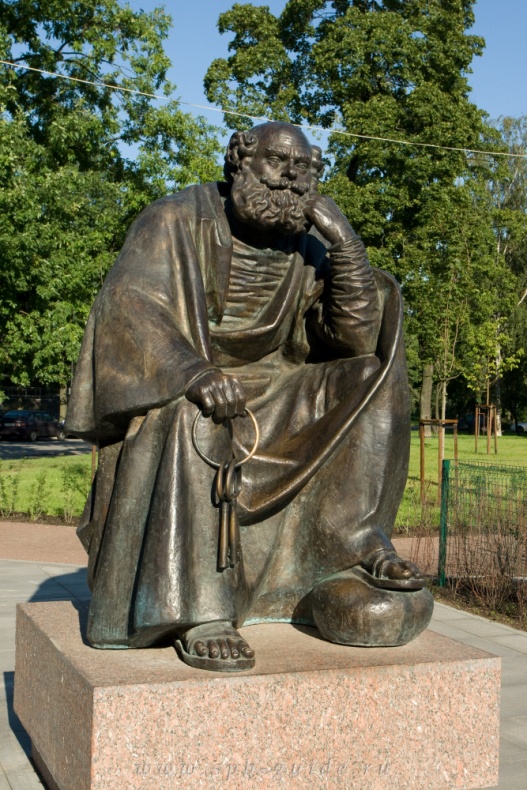 Здание Биржи, Петропавловская крепость
Исаакиевский собор, Александрийская колонна, Казанский собор
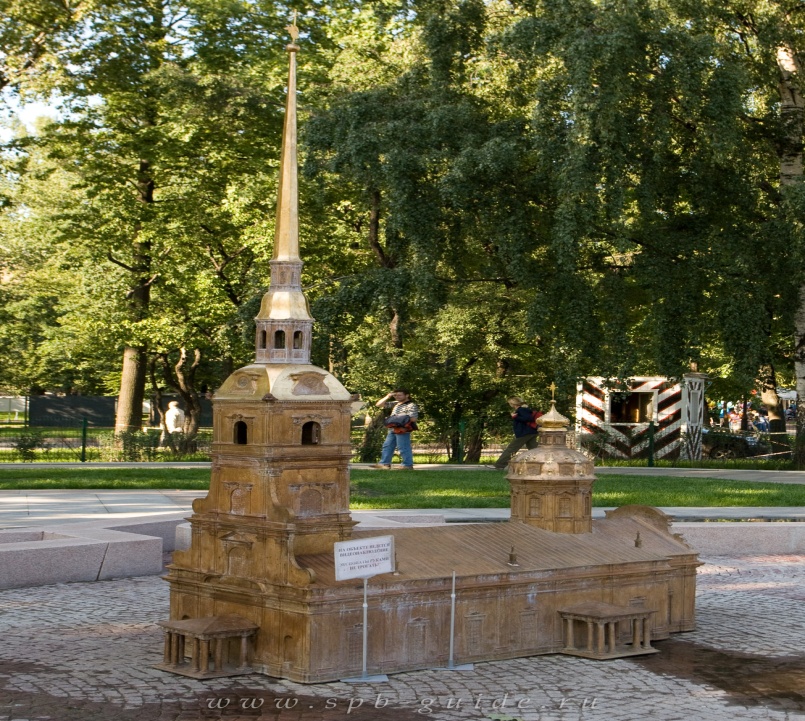 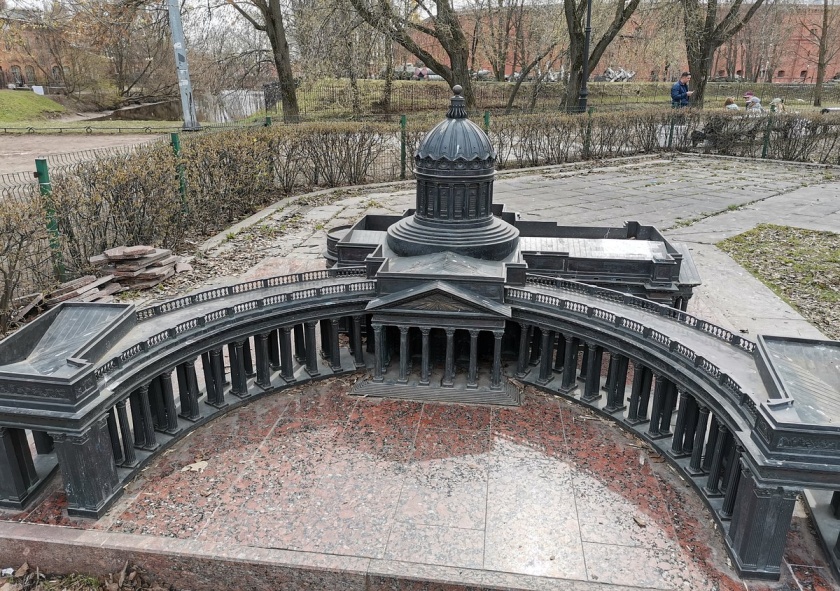 Небесный покровитель святой Петр
А теперь мы с вами отправимся в 
Музей шоколада. 
Я люблю малиновое варенье,
тортики, но и шоколадом я 
люблю полакомиться.
Движемся по карте.
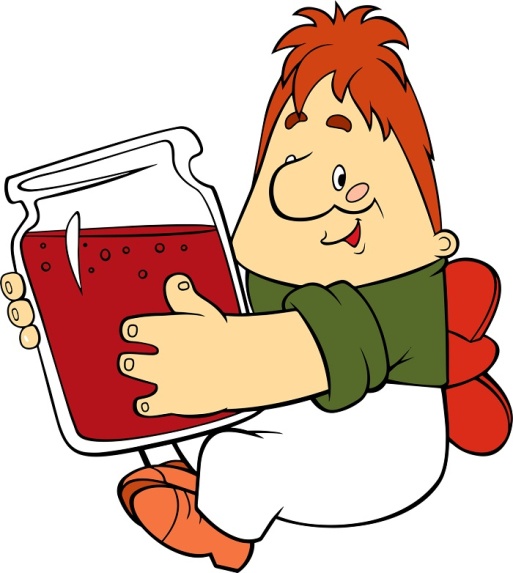 Доезжаем на метро до станции Гостиный двор и идем по Невскому проспекту до дома №17 в сторону Адмиралтейства. Работает ежедневно с 11:00 - 21:00, вход бесплатно
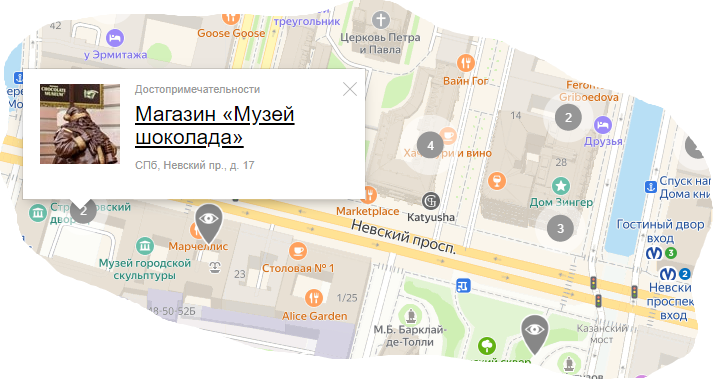 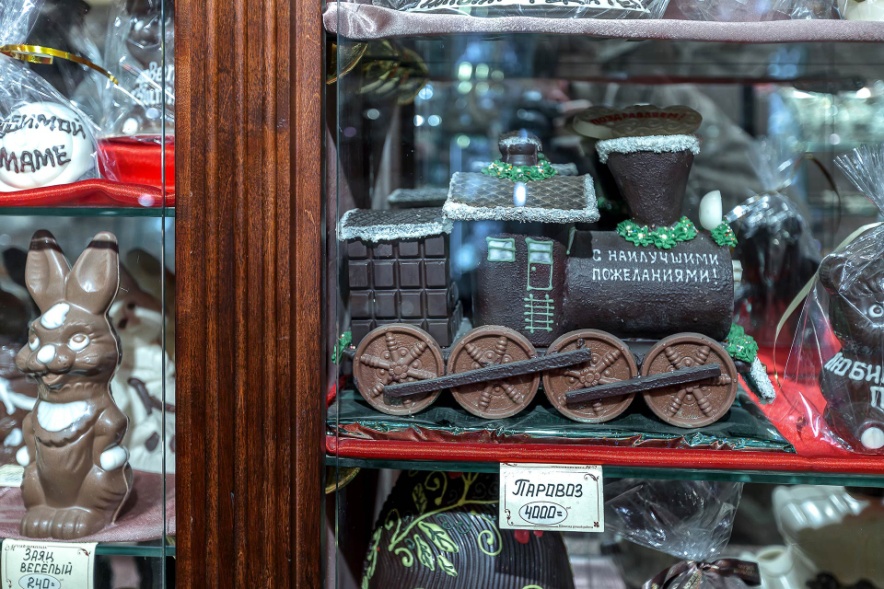 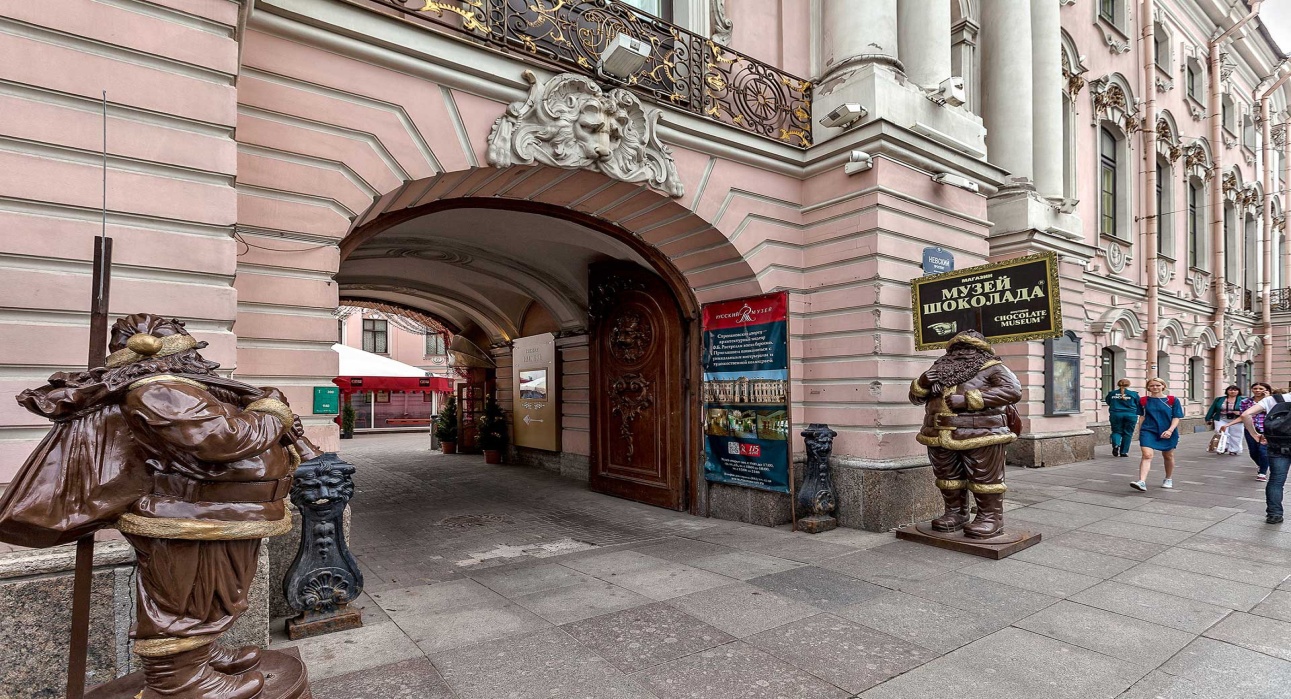 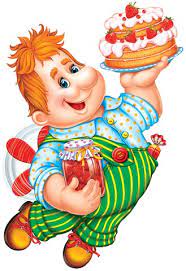 А вот и сам вход в музей. 
Там столько сладостей, 
я бы с удовольствием там полетал
 и все попробовал.
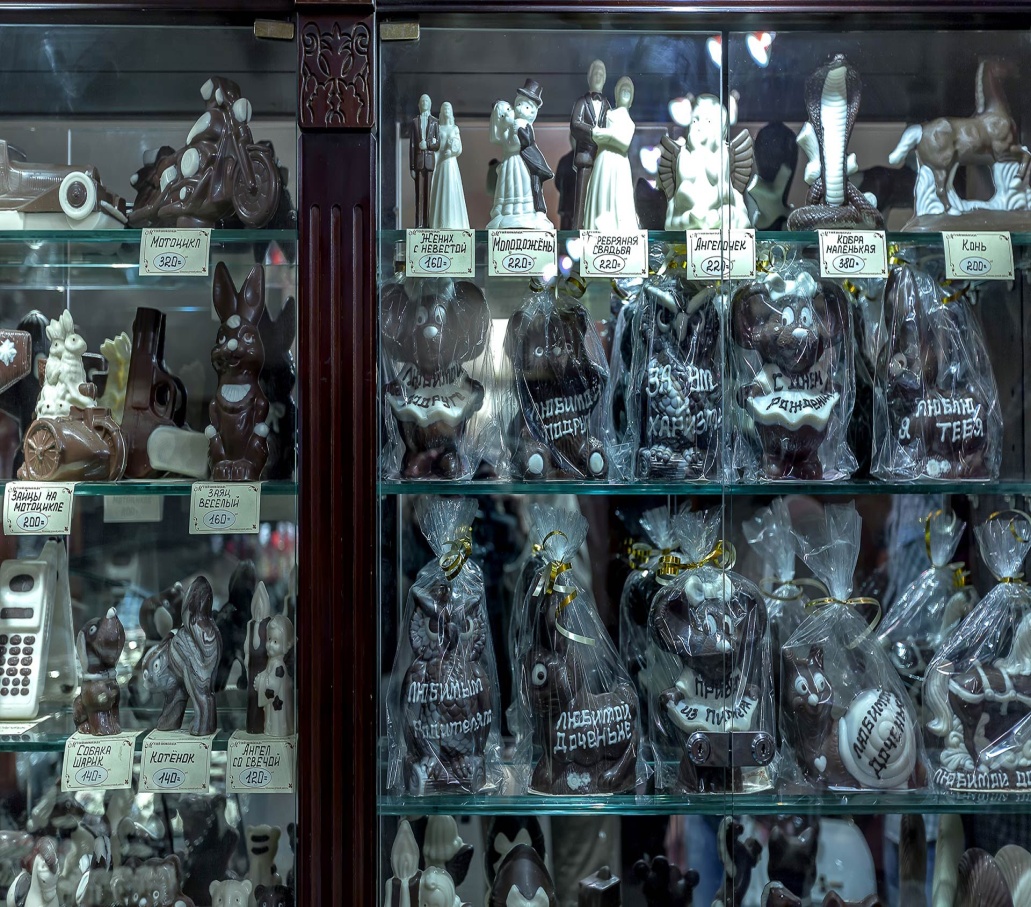 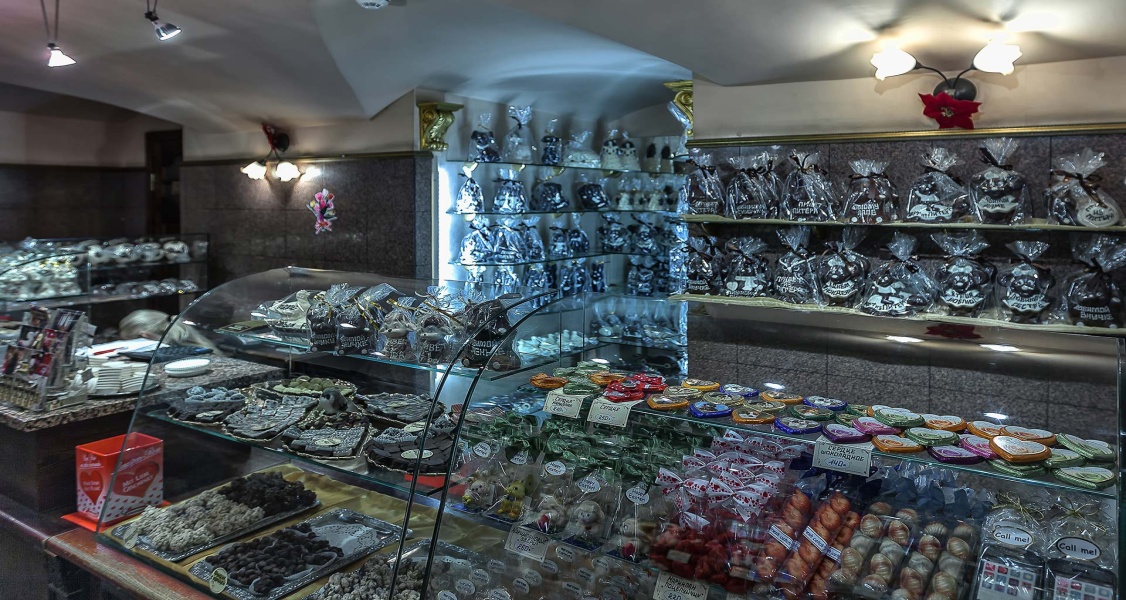 А пошалить я предлагаю в г.Кронштадт, 
а именно в Острове Фортов. 
     Из Санкт-Петербурга надо ехать по КАДу в 
сторону г. Кронштадта, съехать на 
Кронштадское шоссе дальше 
           двигаться по стрелкам.
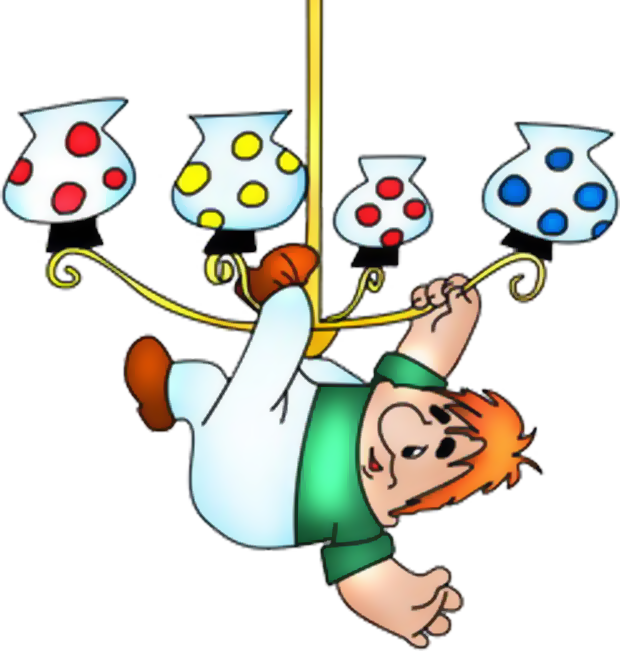 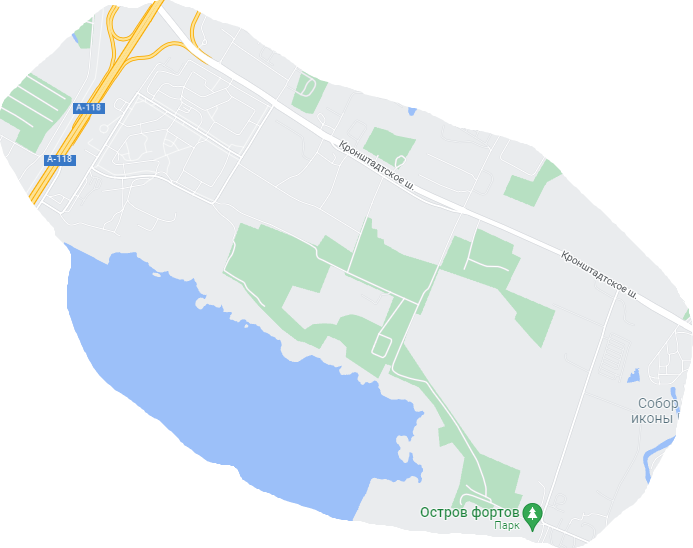 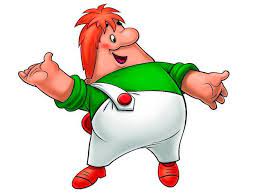 Парк  работает ежедневно без выходных и праздников 
с 8 до 22 часов. Оплата при входе не берется. 
Единственный аттракцион, где придется выложить 
деньги – веревочный городок:
250 руб. – стоимость билета на детский ярус;
350 руб. – на взрослый.
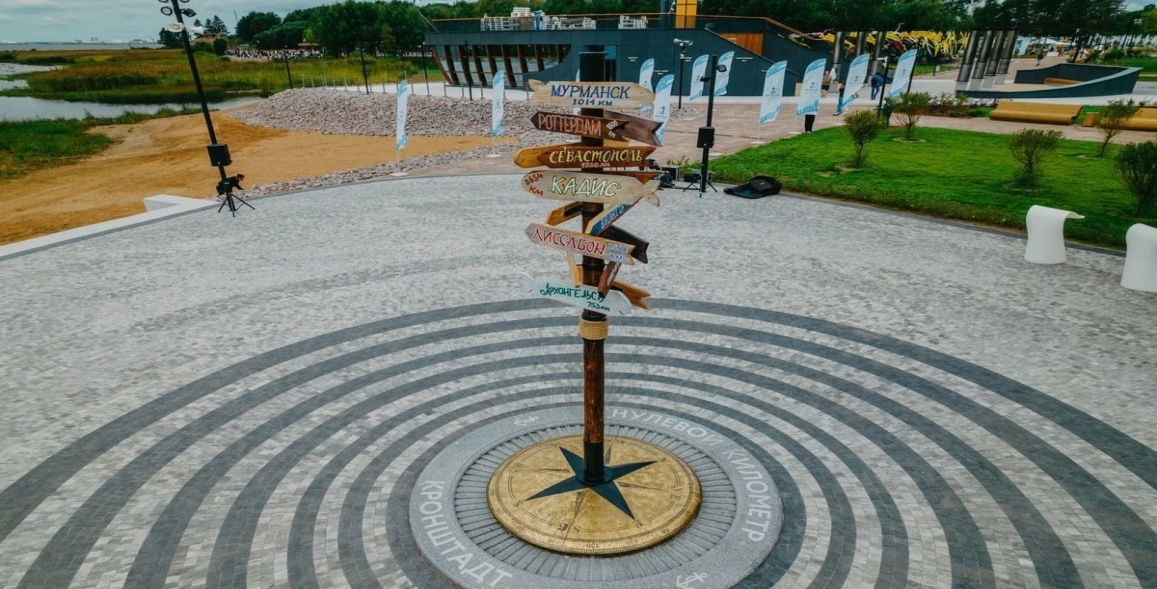 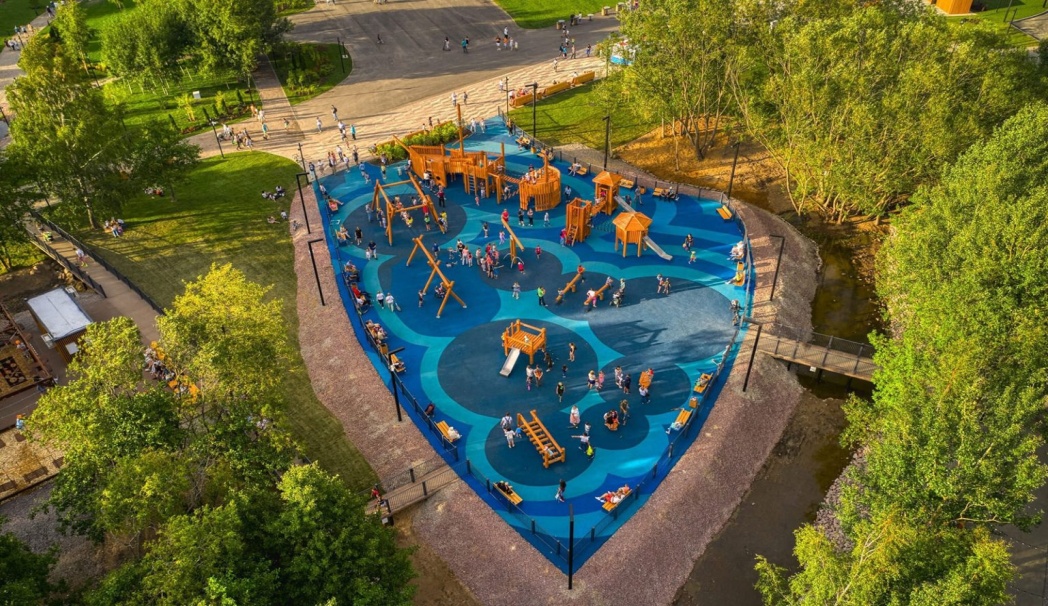 Игровая площадка
Нулевой километр
Веревочный город
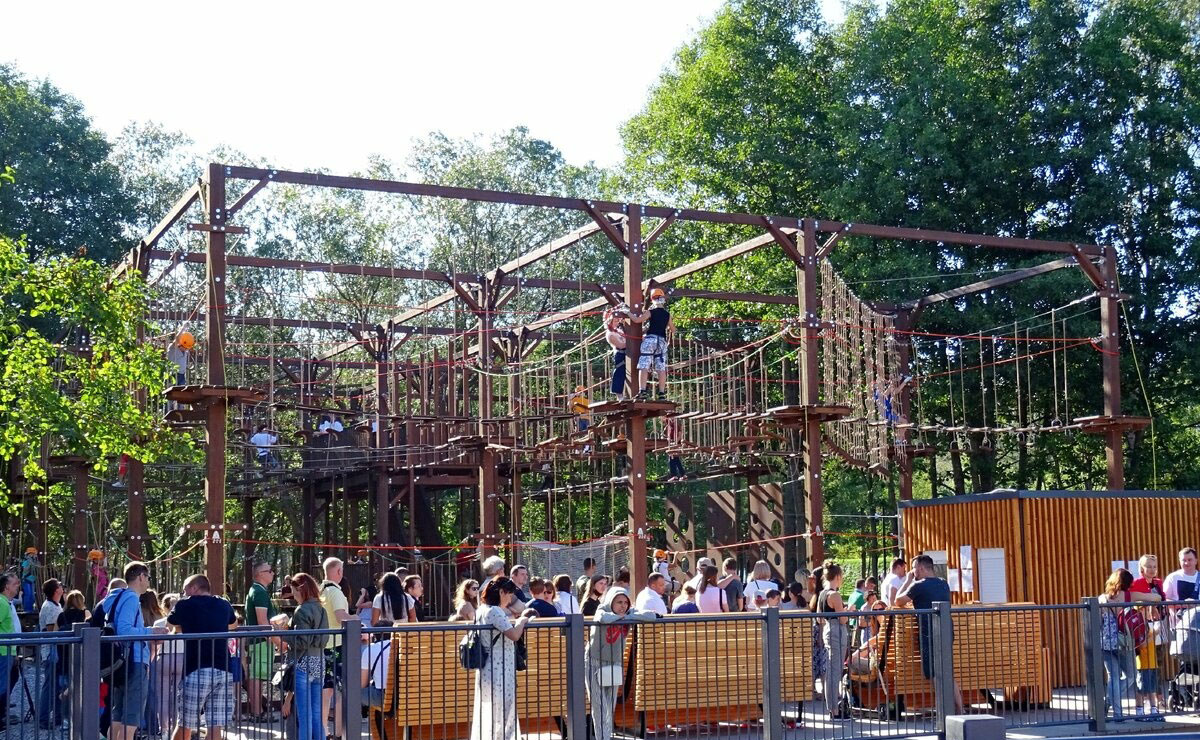 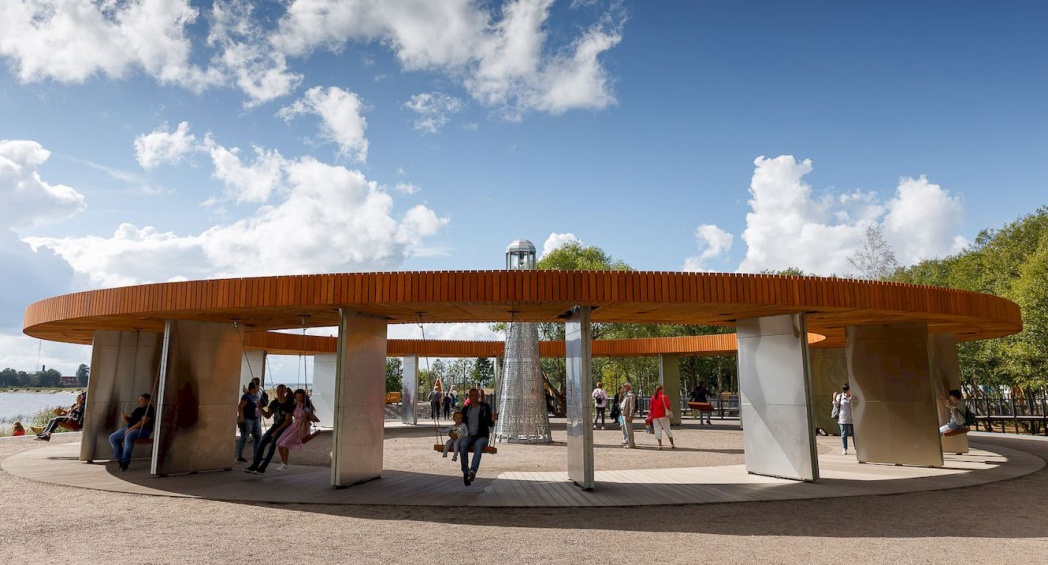 Маяк Памяти
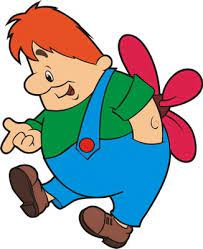 Вот и подошло наше с 
вами путешествие к концу.
 Но напоследок давайте 
вспомним где мы с вами 
побывали. Но 
не просто вспомним, а 
отгадаем загадки и ребусы.
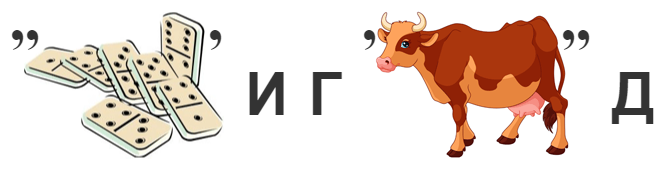 Любят все его на свете,Больше всех, конечно, дети!Он бывает горький, сладкий,И с начинкой, и с помадкой,И с орехом, и с нугой…Догадались кто такой?..
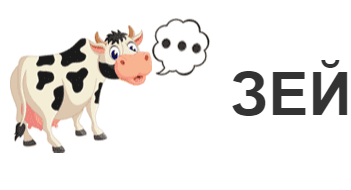 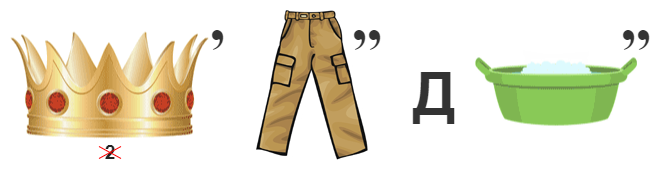 Вот и подошло время прощаться.
Всего хорошего малыш. 
Если найдешь что то
интересное - зови меня. 
И я к тебе обязательно еще 
прилечу. 
До новых встреч!
Твой Карлсон.
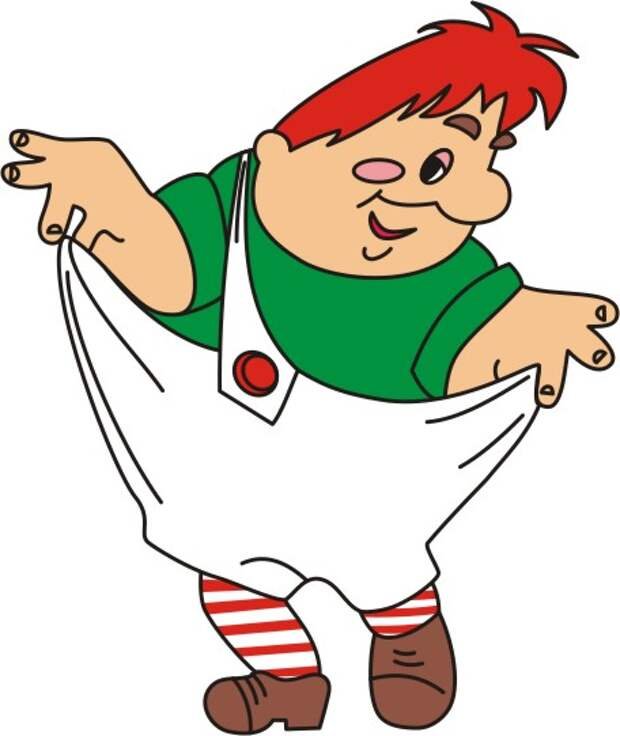